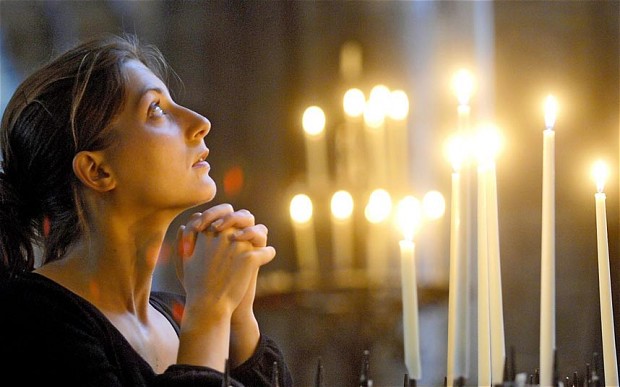 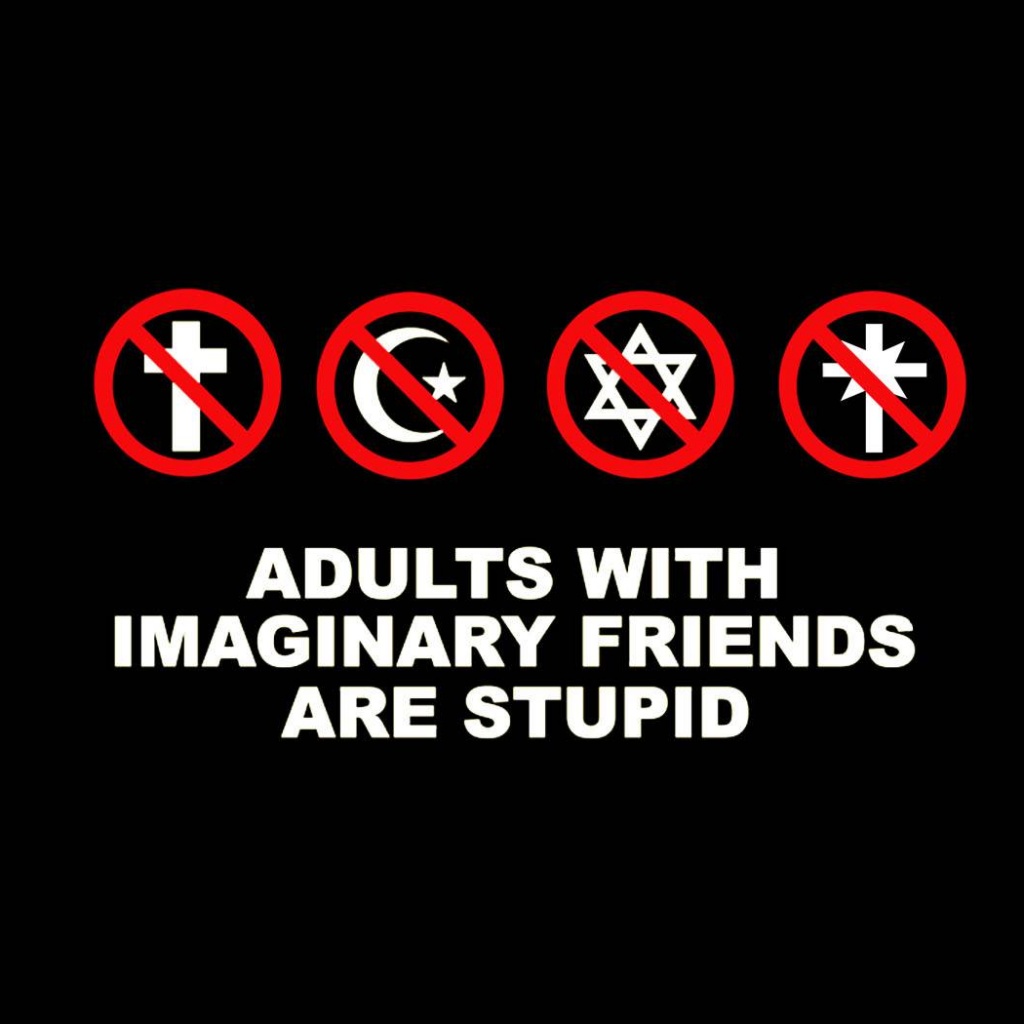 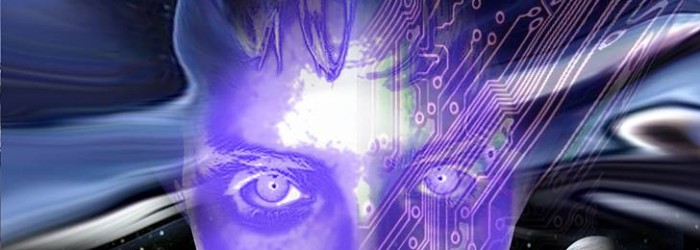 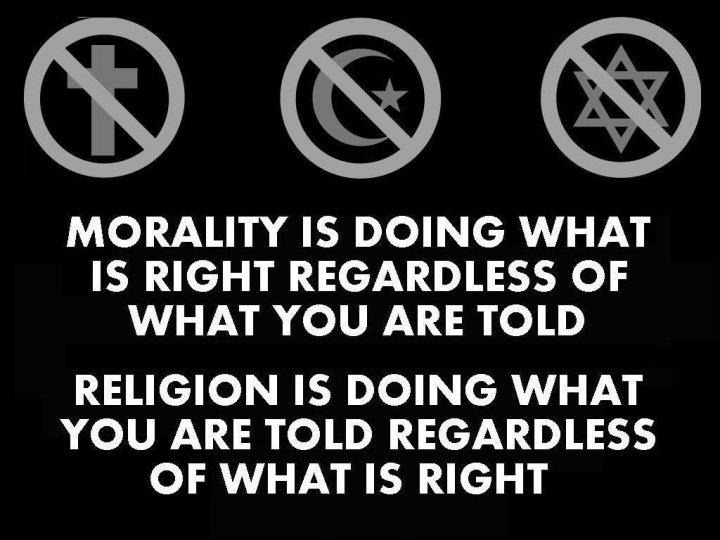 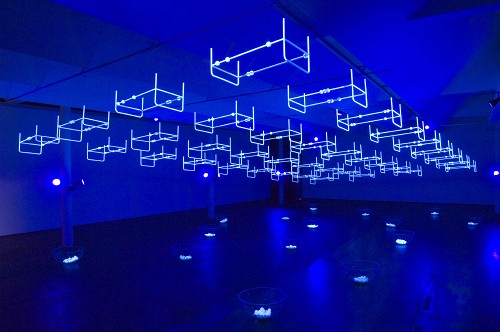 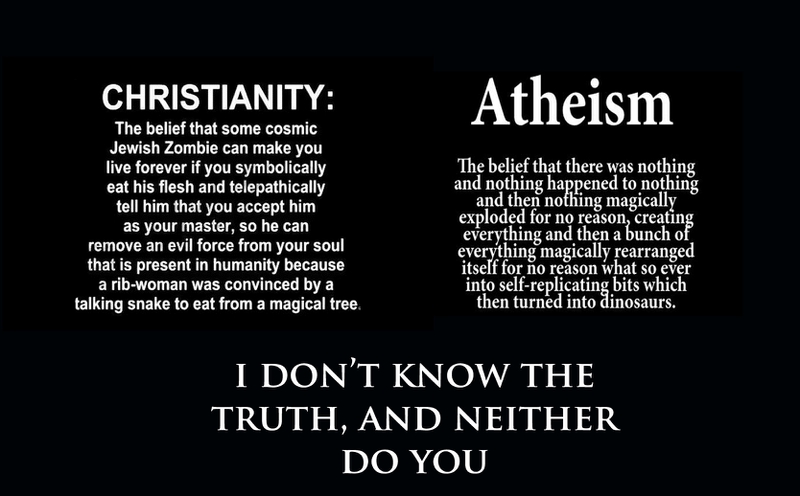 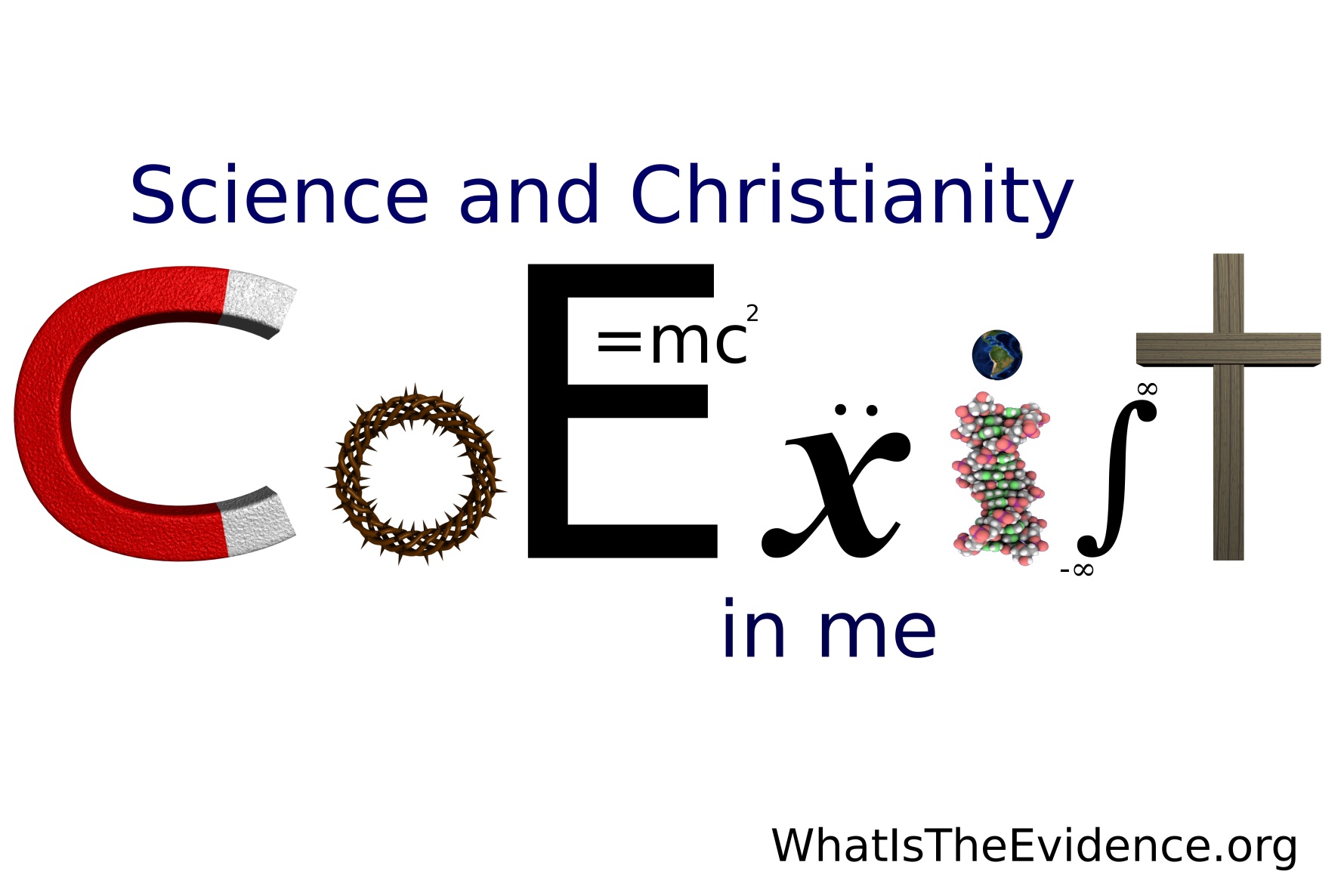 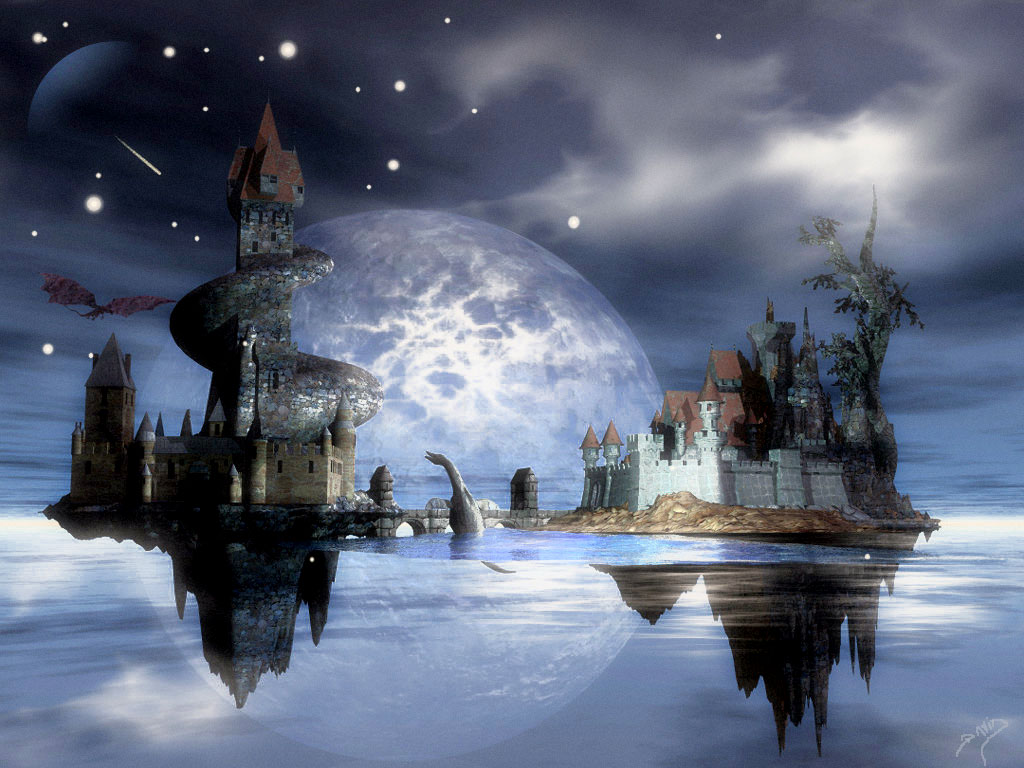 What is a “Worldview”?
A worldview is the set of beliefs about fundamental aspects of reality that ground and influence all one's perceiving, thinking, knowing, and doing.

			—Dr. Ken Funk II, Oregon State Univ.
Whence Worldview?
Family
Community
Education
Language
Culture 
Religion
Emotionally Evocative Events
Elements of Worldview
Epistemology
Metaphysics
Cosmology
Teleology
Theology
Anthropology
Axiology
Epistemology
Beliefs about the nature and sources of knowledge.

Is knowledge merely a state of the brain?
Manifestation of a cosmic mind?
Does it only come from sense experience?
Is there knowledge from beyond the senses?
Is there anything one can know for certain?
Metaphysics
What is the ultimate nature of reality?

Is everything just matter & energy?
Truth: Correspondence? Coherence? Pragmatic?
Is reality discovered empirically? Otherwise?
Cosmology
Origin of the universe, life, and humanity. 

Is the universe a chance event? Created?
Is the universe orderly and predictable?
Did life originate by purely natural causes?
Did humanity originate by chance?
Teleology
The big question about purpose of the cosmos. 

Is there any reason or purpose or end for the cosmos?
If so, what purpose is it?
If so, whose purpose is it?
Theology
The existence and nature of a god or gods.

Is there a god or any number of gods?
If so, what is the nature of the god(s)?
What is the relationship of the god(s) to the universe? 
What is the relationship of the god(s) to humanity?
Anthropology
The nature of humanity.

Are humans basically good? Evil?
Do humans have free will?
Are humans merely advanced animals?
Is there such a thing as “human nature”?
Axiology
The nature and study of values.

What is the highest good? Peace? Self-actualization? Pleasure? Knowledge?
Are there intrinsically valuable things?
Who determines value?
Are there morals? Are they objective? Subjective? Discovered? Created?
Should we care what worldview another holds?
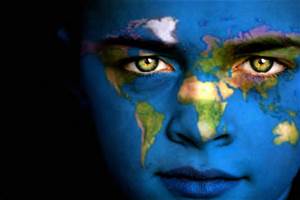 Can another’s worldview be changed?
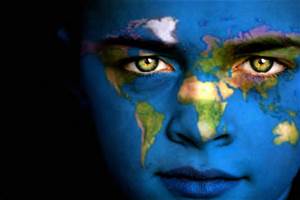 Can any worldview be shown to be superior?
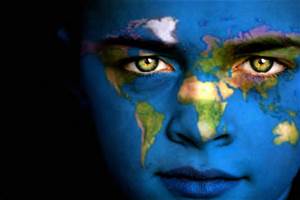 Worldview Tests
Ken Samples’ 9 tests for truth

COHERENCE: is the worldview logically consistent?
PARSIMONY [“Balance Test”]: is it as complex and simple as necessary?
EXPLANATORY POWER & SCOPE: does it explain a broad scope of phenomena and do so in detail?
Worldview Tests
Ken Samples’ 9 tests for truth

CORRESPONDENCE: does the worldview correspond with the way the world really is in fact and in human experience?
VERIFICATION: can its claims be verified or falsified?
PRAGMATICS: is it socially and individually workable in real life?
Worldview Tests
Ken Samples’ 9 tests for truth

EXISTENTIAL SATISFACTION: does the worldview answer humanity’s desire for meaning, purpose, and significance?
CUMULATIVE RELIABILITY: do multiple lines of evidence accumulate to justify the worldview?
COMPETITIVE COMPETENCE: is it able to compete with others and adapt to new discoveries?
Worldviews can lead to different understandings of the same phenomena
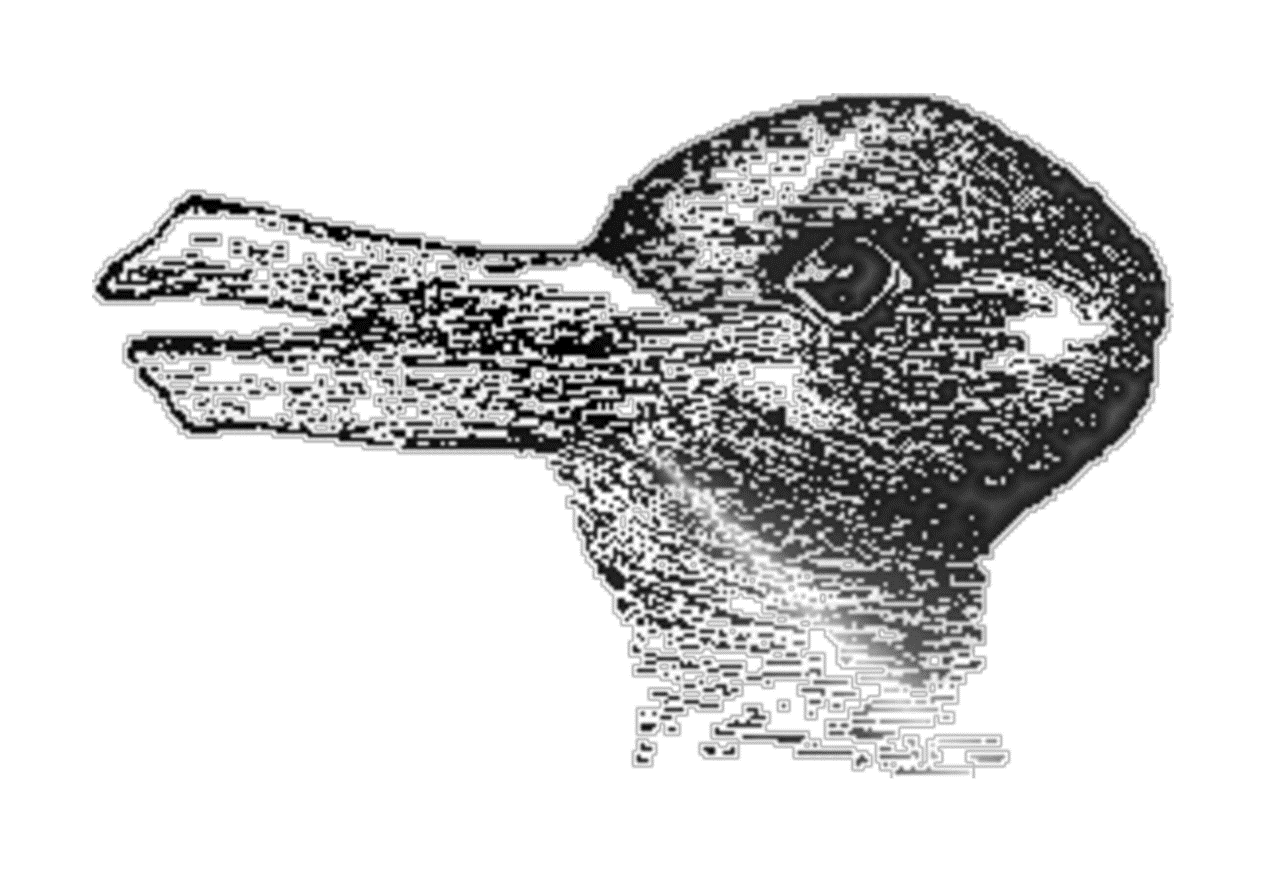 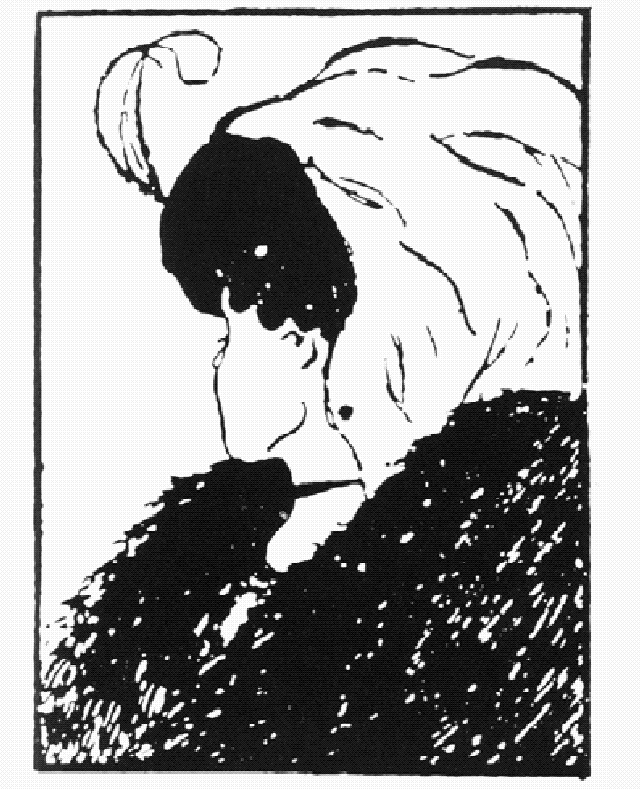 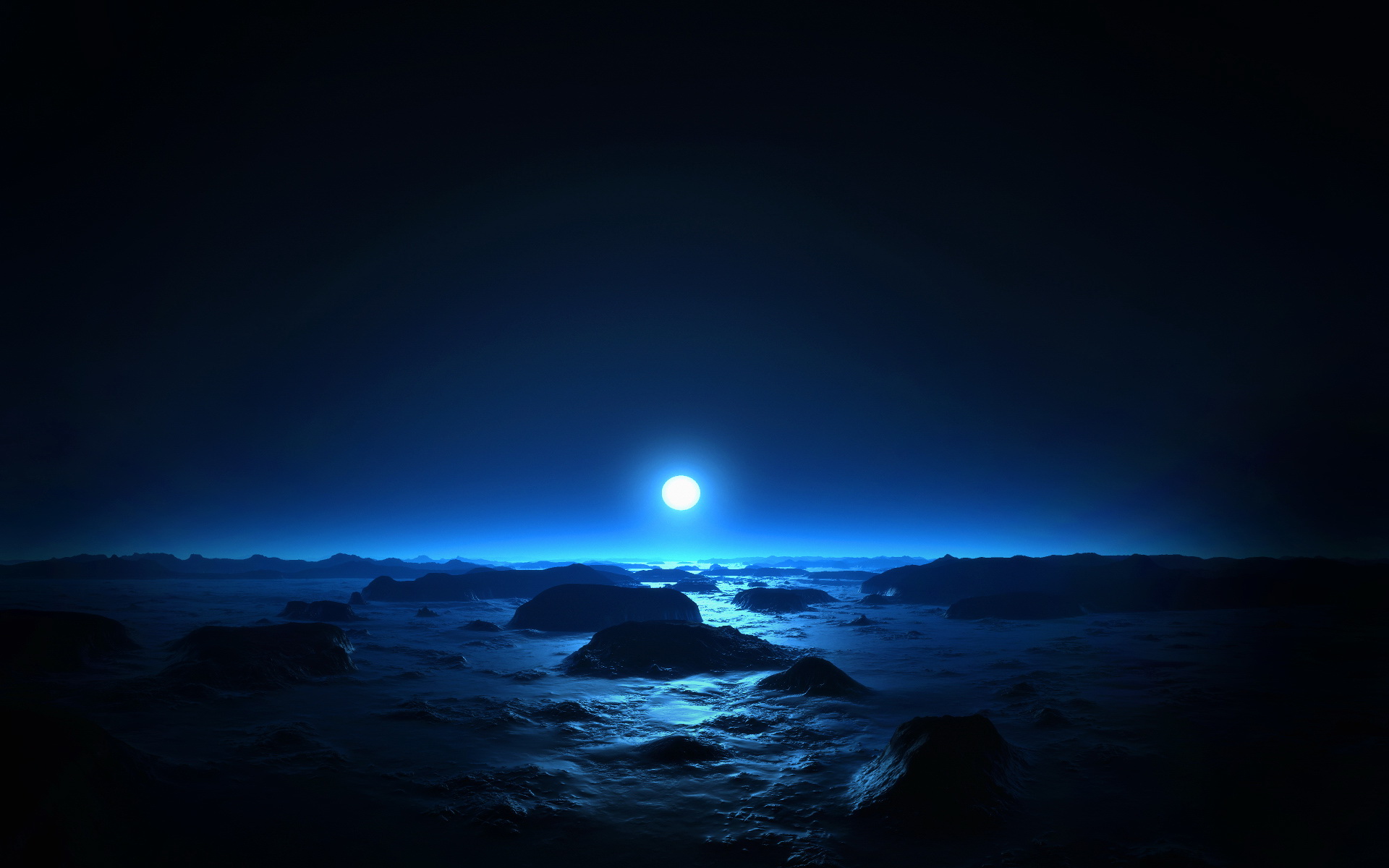 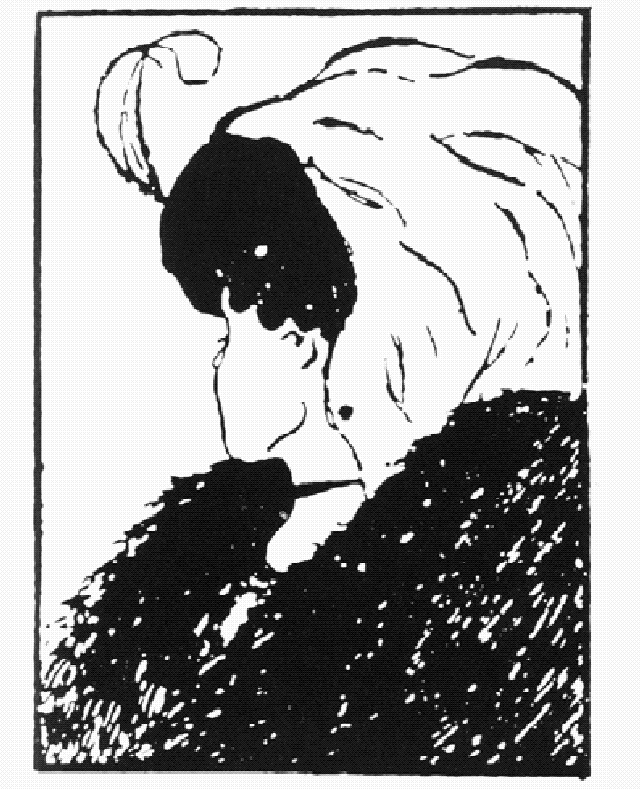 All that we value and think
begins and ends
in our worldview